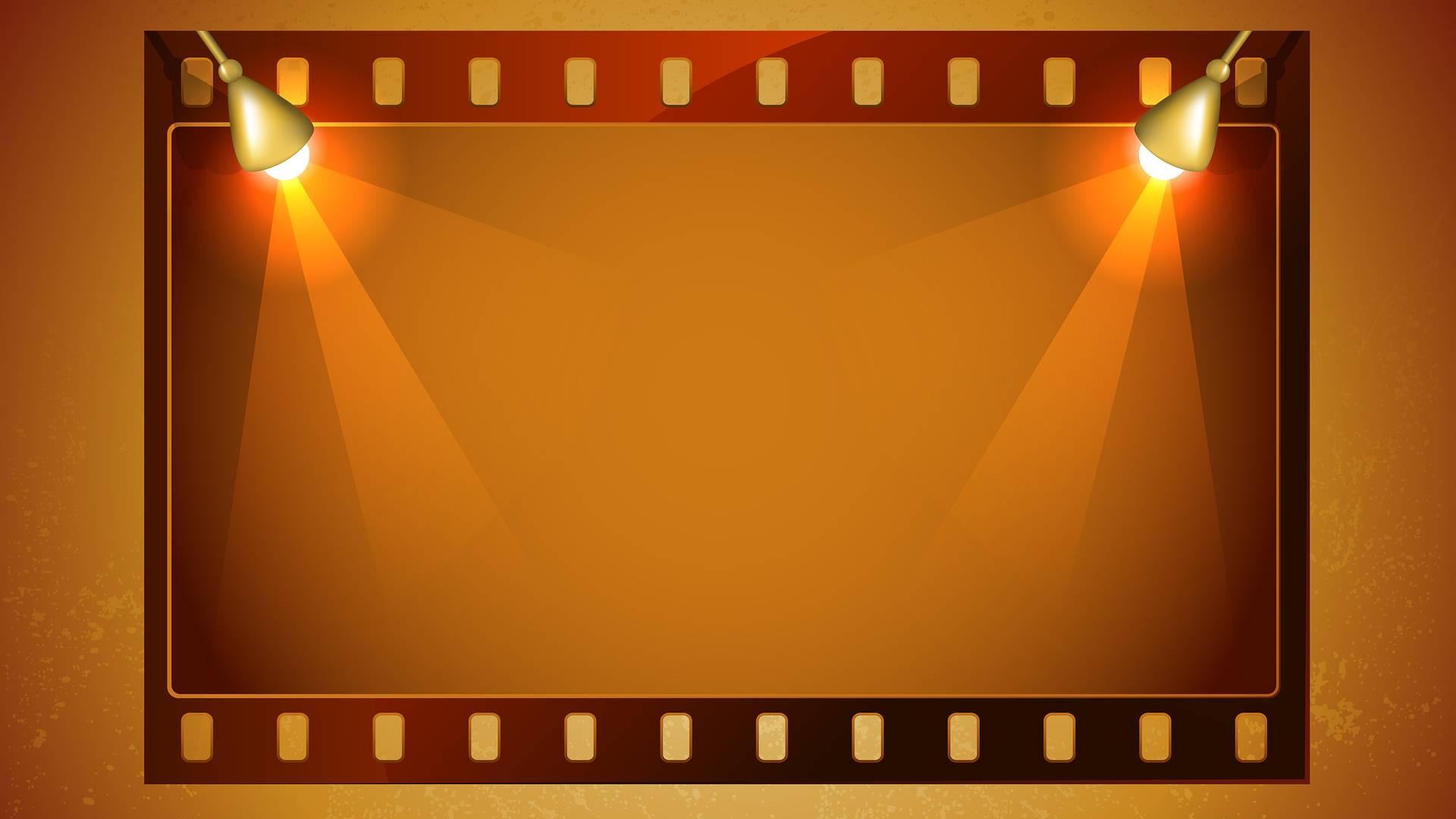 Рандеву с любимыми 
актерами
Выставка-презентация книг, посвящённая знаменитым и выдающимся актёрам российского кинематографа
МКУК «Детская библиотека»
Старощербиновского сельского поселения
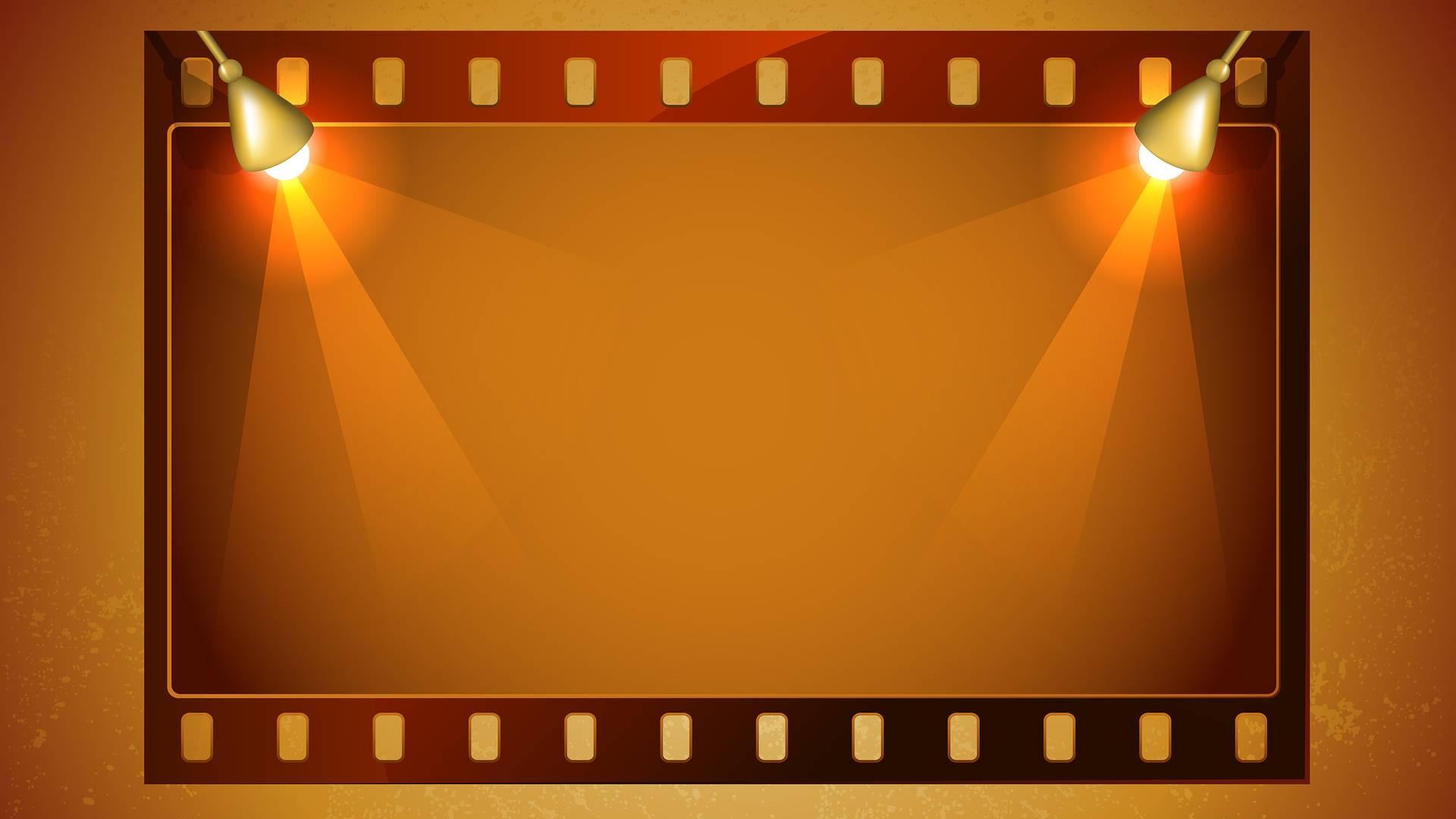 Вячеслав Тихонов 
 - целая эпоха в нашем кинематографе, символ благородства и настоящего мужского обаяния. Бог наградил его не только притягательной внешней красотой и врожденной статью, но и необычайным артистическим талантом, который он сумел превратить в высший пилотаж профессионализма и мастерства
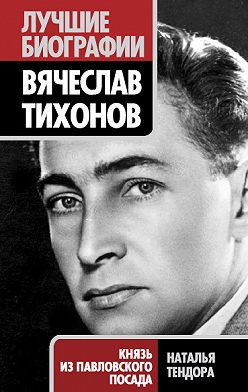 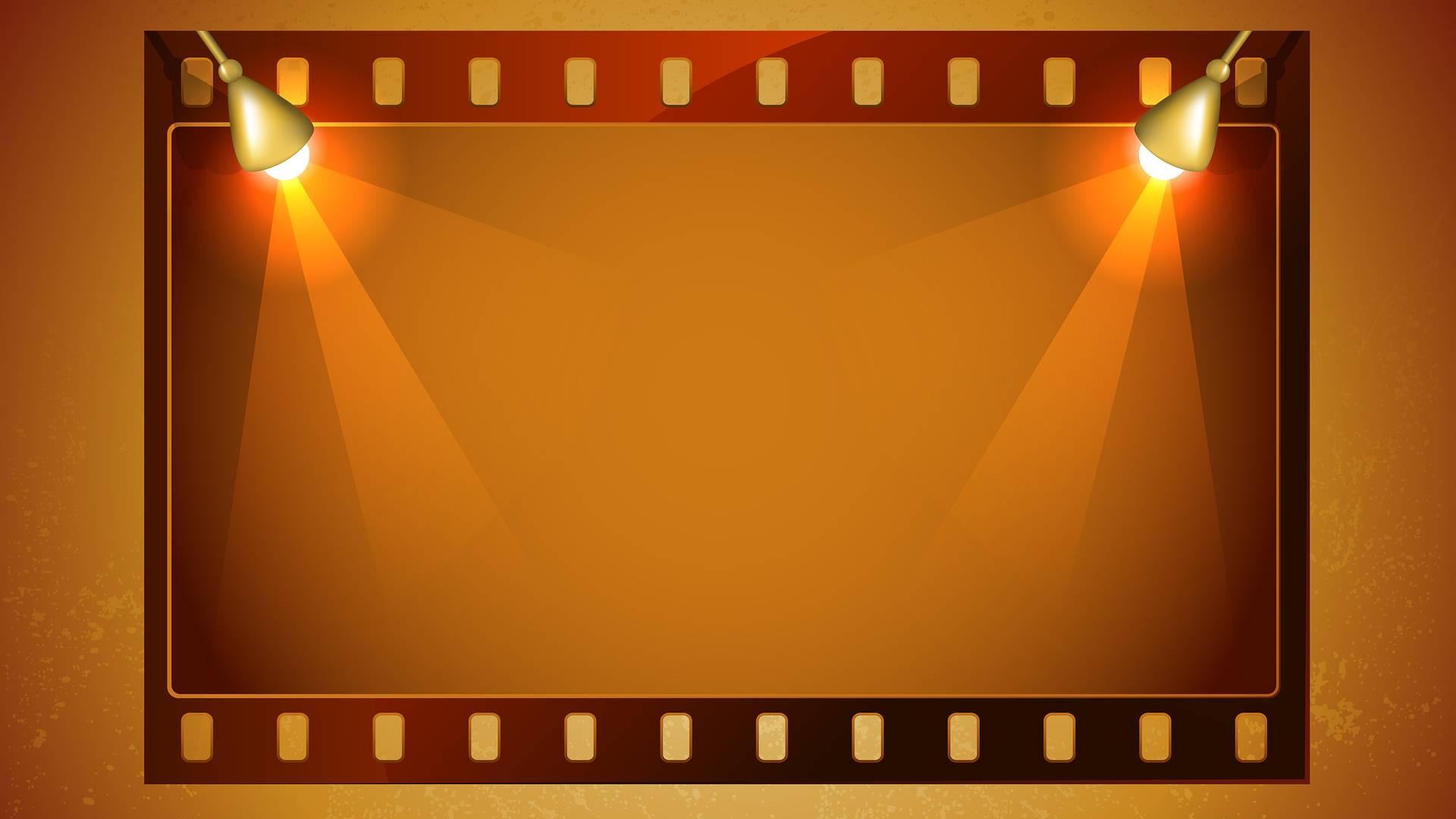 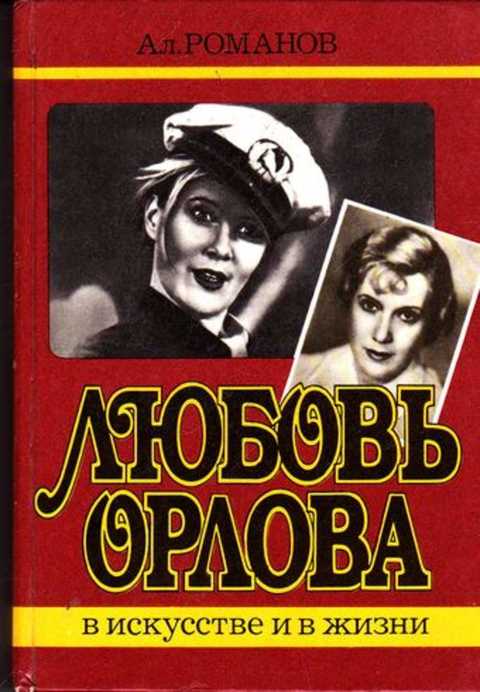 Любовь Орлова
Как её встречали всюду, где бы она не появлялась! Как родную, как желанную, как дочь и сестру. Народный характер её героинь, её простота, её человеческое обаяние, её громадная артистическая культура давно и прочно в глазах множества людей создали вполне реальный идеал советской киноактрисы. И в этом нет преувеличения.
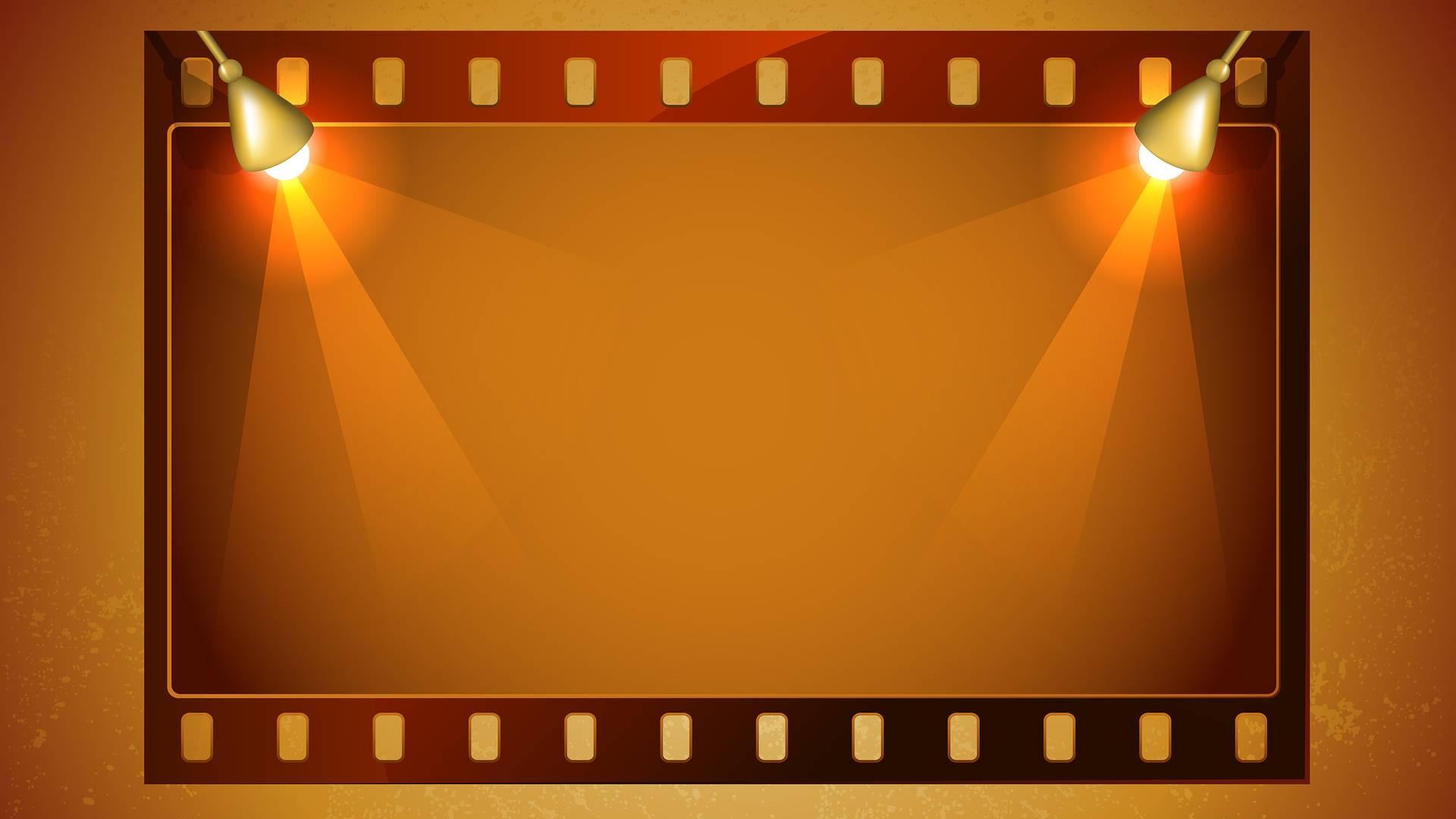 Александр Абдулов - романтик, красавец, любимец миллионов женщин. Его трогательные роли в мелодрамах будоражили сердца. По нему вздыхали поклонницы, им любовались, как шедевром природы. Он остался в памяти благодарных зрителей как чуткий, нежный, влюбчивый юноша, способный, между тем, к сильным и смелым поступкам.
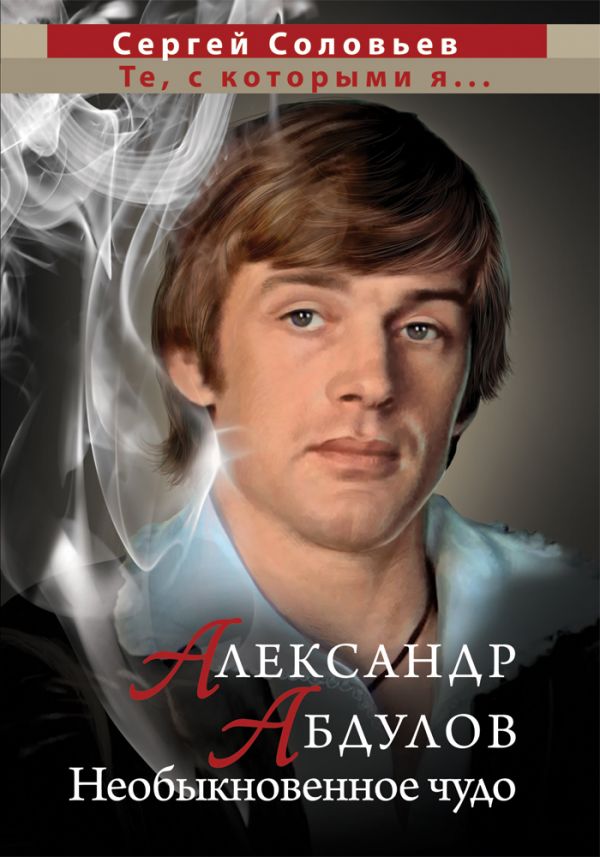 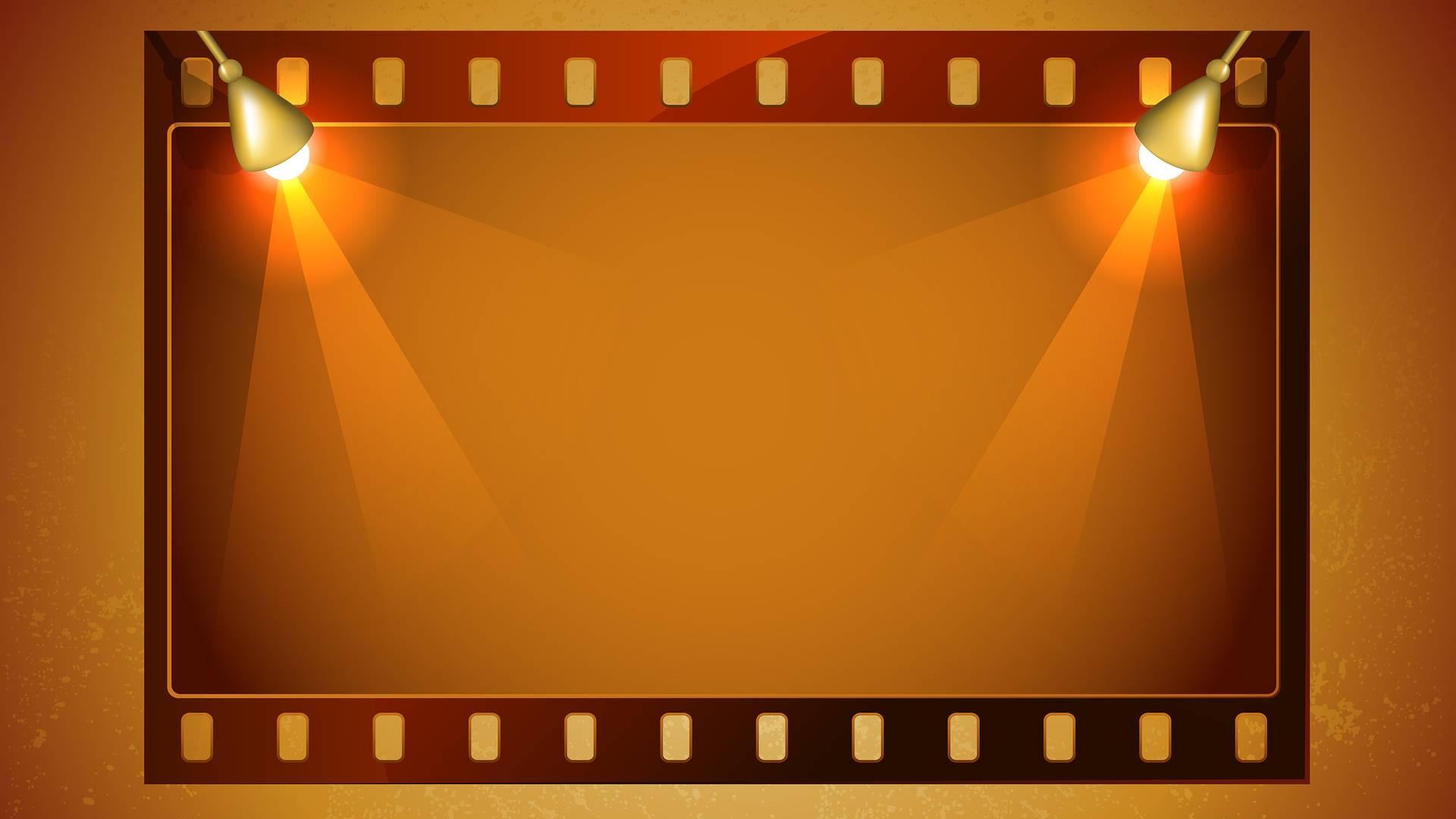 Любовь Соколова
Есть артисты, овеянные громкой, шумной славой. А есть другие — их тоже все знают, но по-иному к ним привыкают, как к близкому человеку, и любят всенародно. Такой была актриса Любовь Соколова. Ее появления на экране ждали миллионы зрителей!» Ее знали и любили! Она стала популярной в образах верной жены, доброй матери. Все ее роли без исключения — яркие, запоминающиеся, искренние. Она была поистине «королевой эпизода»! Но главный талант этой замечательной актрисы — большой человеческий талант доброты
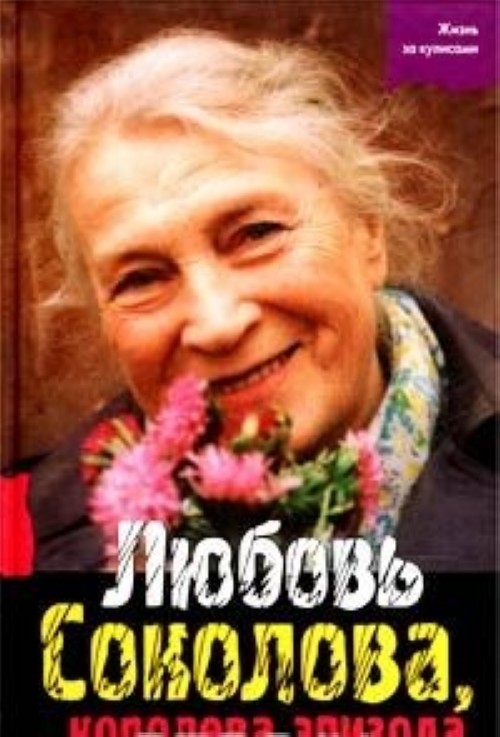 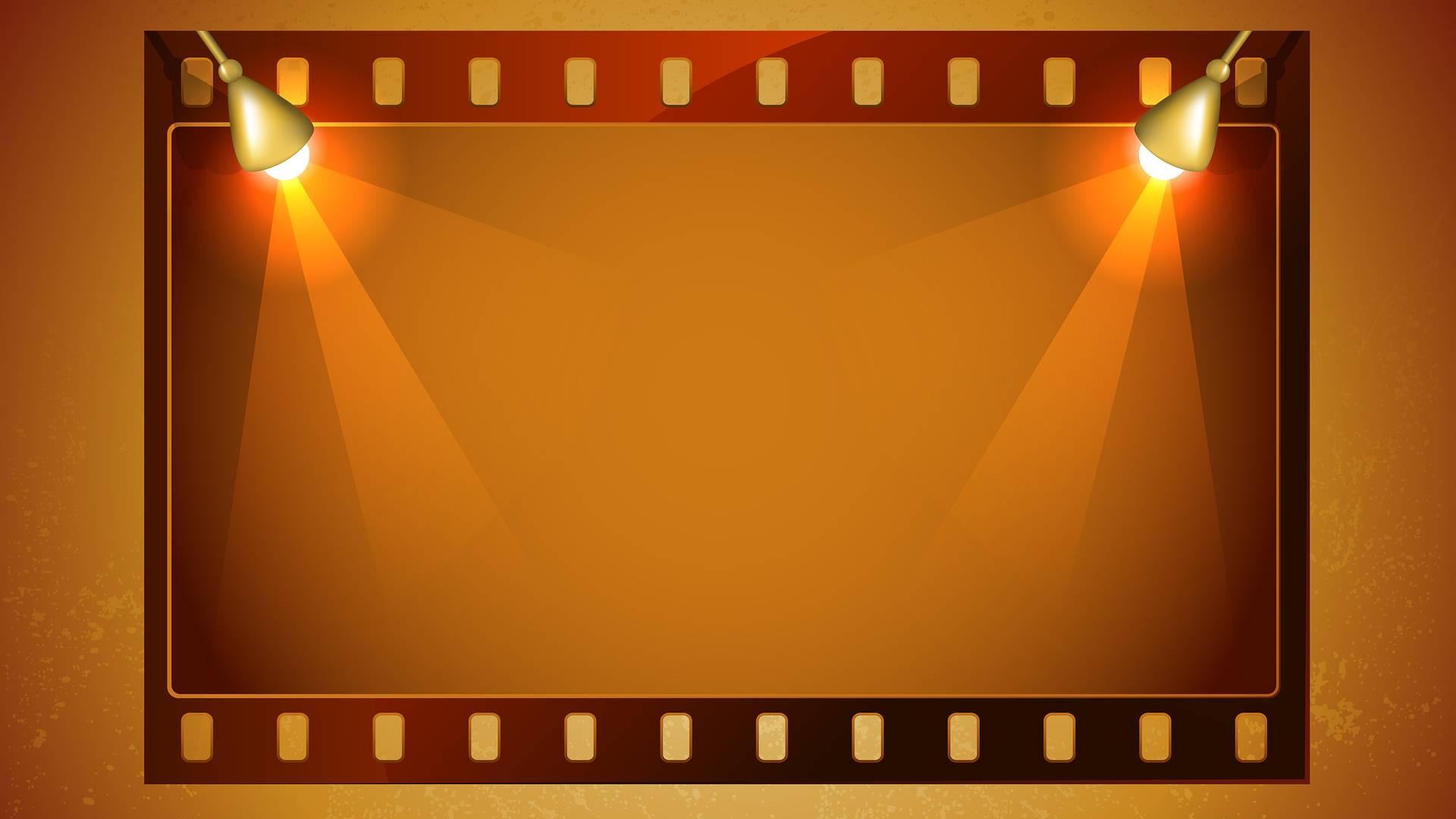 Андрей Миронов
Кем же был фееричный, сияющий, великолепный 
Андрей Миронов - жертвой или палачом? Скандальные мемуары и воспоминания жен и дочерей полностью противоречат друг другу. Кто та единственная, которую любил Миронов? Кто из его верных друзей на самом деле, был предателем? Почему он так рано ушел от нас, и какую роль в его судьбе сыграла властная мать.
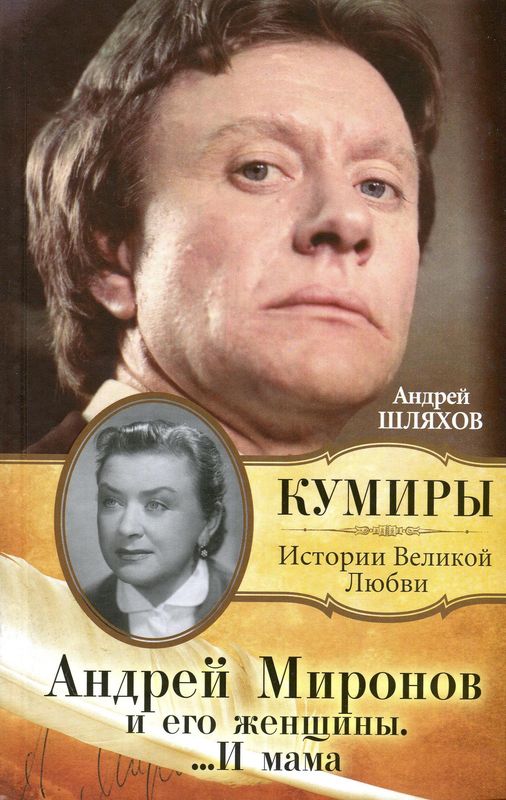 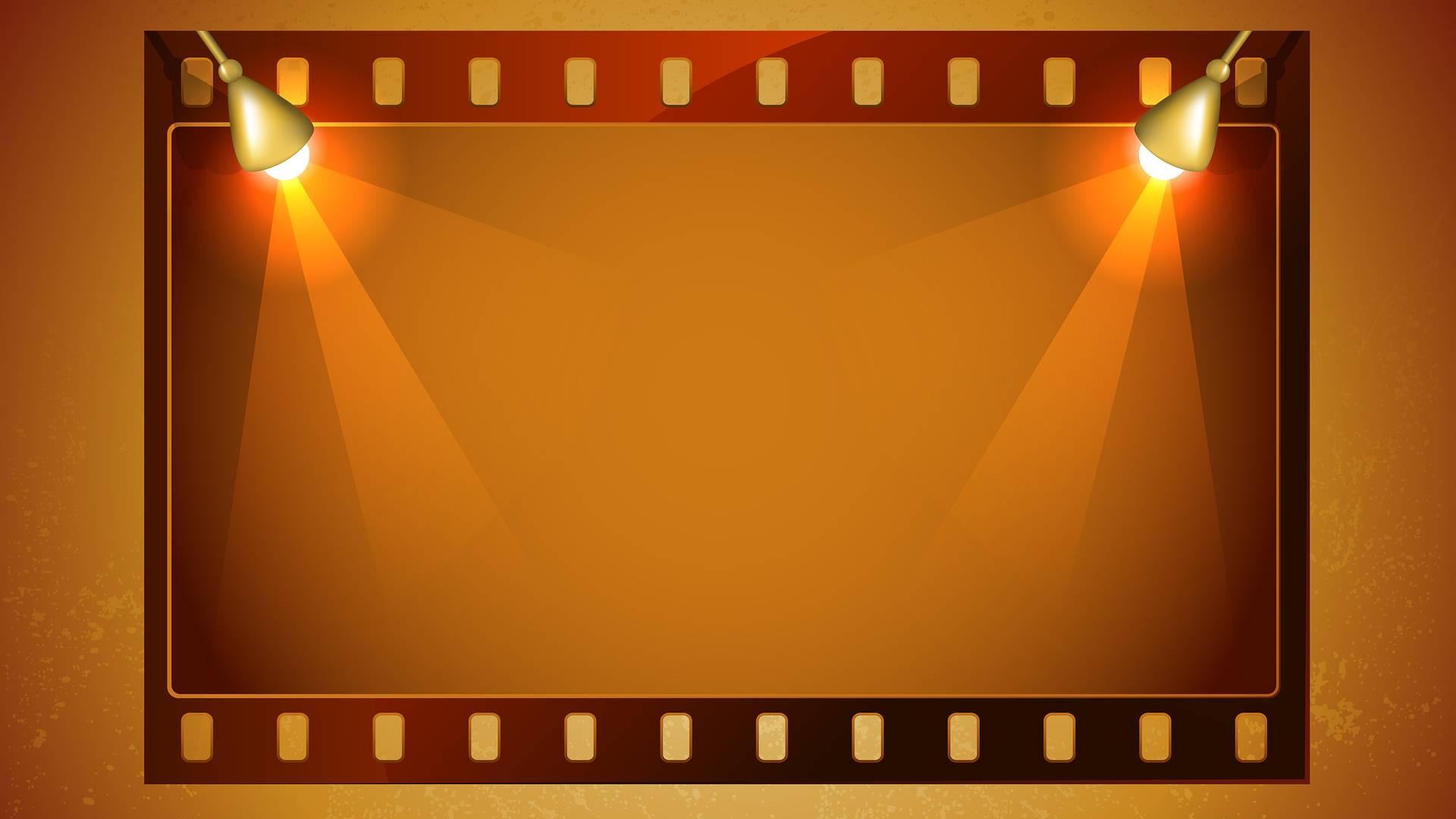 Наталью Варлей 
знают и любят как прекрасную актрису кино и театра. Но лишь немногий известно, что она еще и замечательный поэт. Ее стихи невероятно искренние, но часто печальные. Они наполнены чувством настолько, что ощущаешь всю радость и интимность соприкосновения с настоящей поэзией.
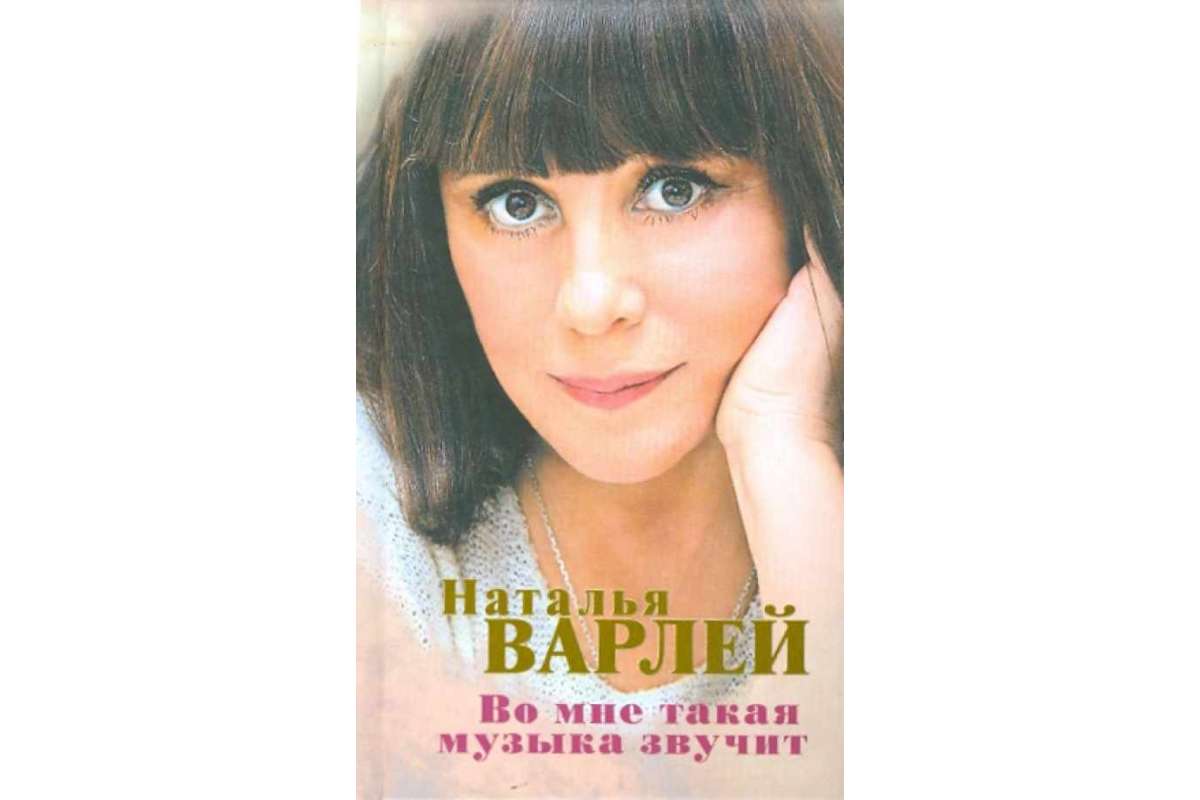 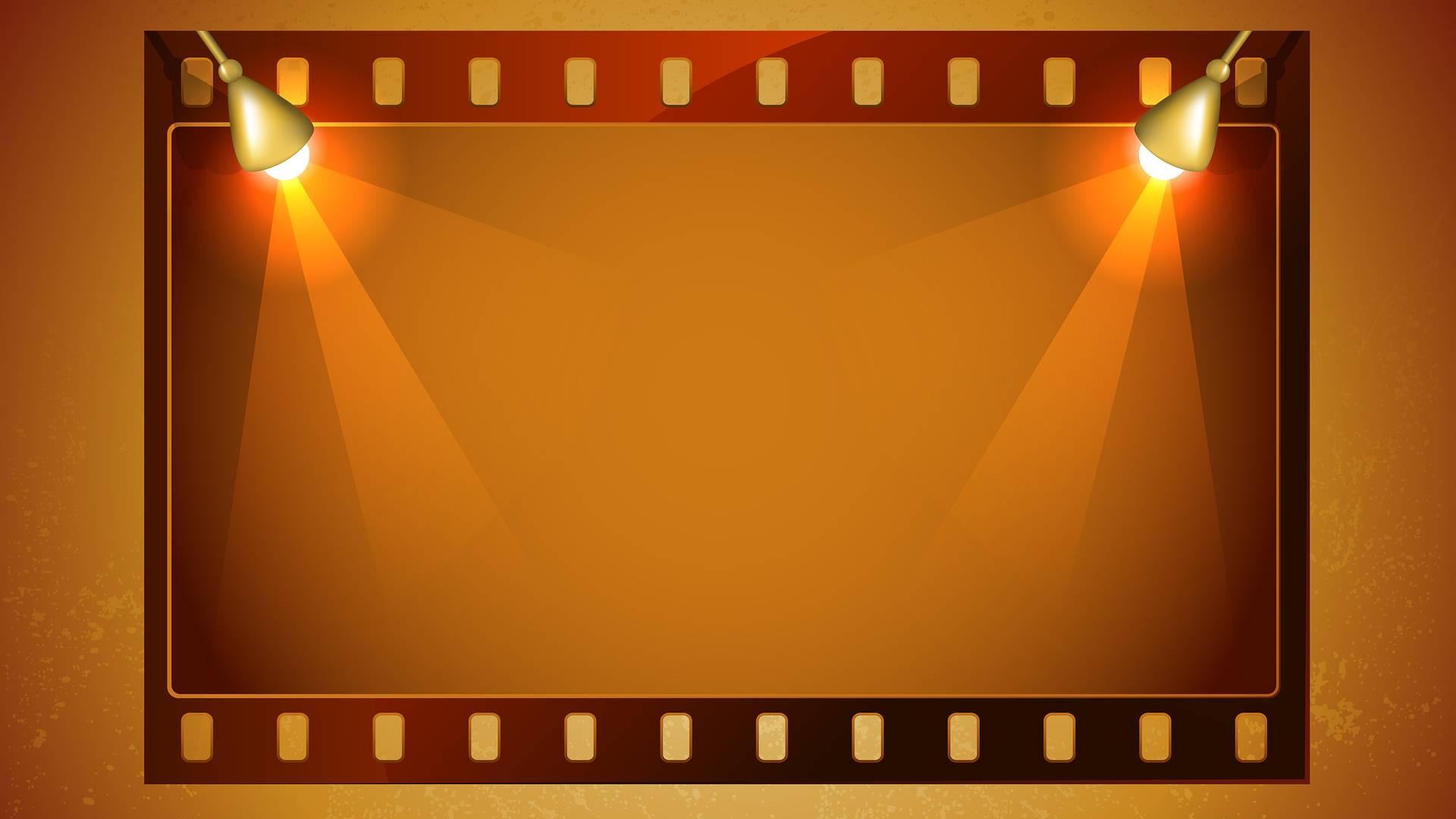 Борис Ливанов 
«В искусстве как на велосипеде: или едешь, или падаешь — стоять нельзя», — эта крылатая фраза великого мхатовца Бориса Ливанова стала творческим девизом его сына, замечательного актера, режиссера Василия Ливанова. Широкая популярность пришла к нему после фильмов «Коллеги», «Приключения Шерлока Холмса и доктора Ватсона», «Дон Кихот возвращается», где он сыграл главные роли. Необычайный успех приобрел также поставленный им по собственному сценарию мультфильм «Бременские музыканты»
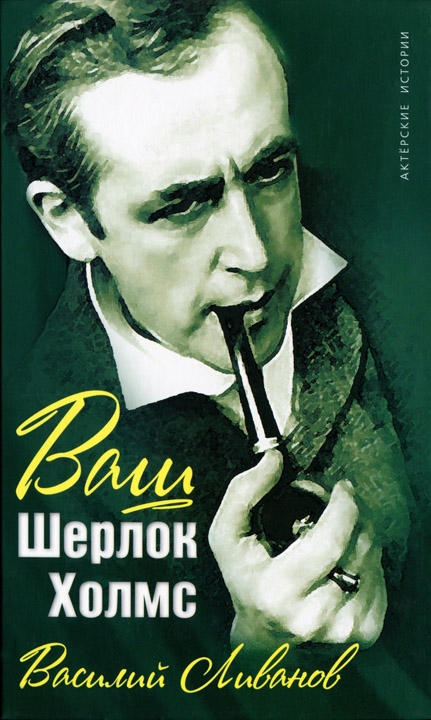 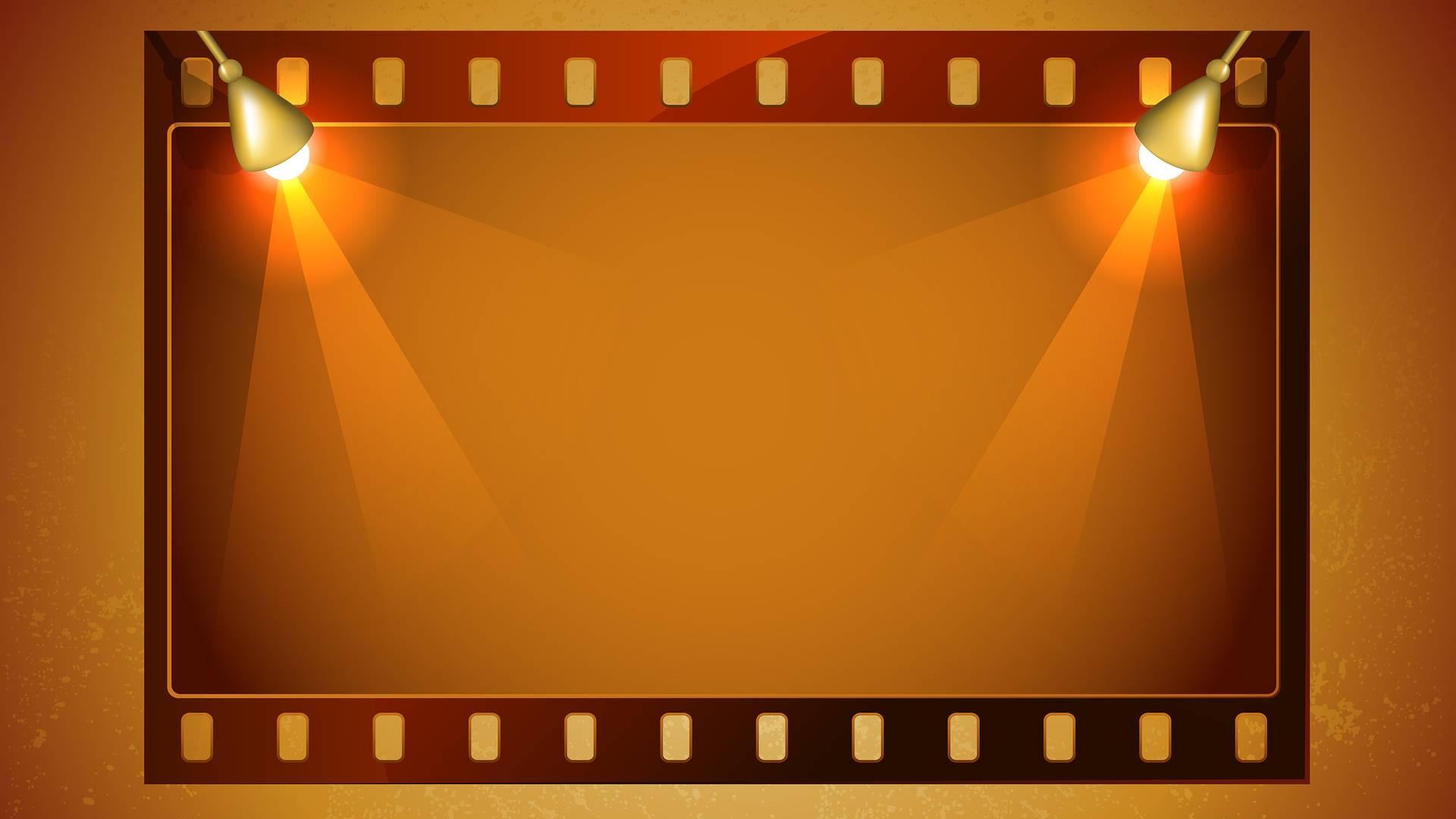 Нонна Викторовна 
Книга воспоминаний замечательной русской актрисы, всенародно любимой и почитаемой, Нонны Викторовны Мордюковой. Воплотившая в своих ролях лучшие черты целых поколений русских женщин, Мордюкова я сама прожила нелегкую трудовую жизнь, пройдя путь от колхозной девчонки из казачьей станицы до актрисы, чье имя значится я списке десяти лучших в мире. Теперь она предстает перед своими почитателями в новом качестве — писателя. Воспоминания Мордюковой искренни, открыты, талантливы.
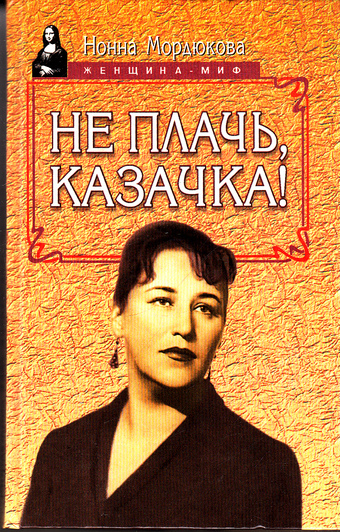 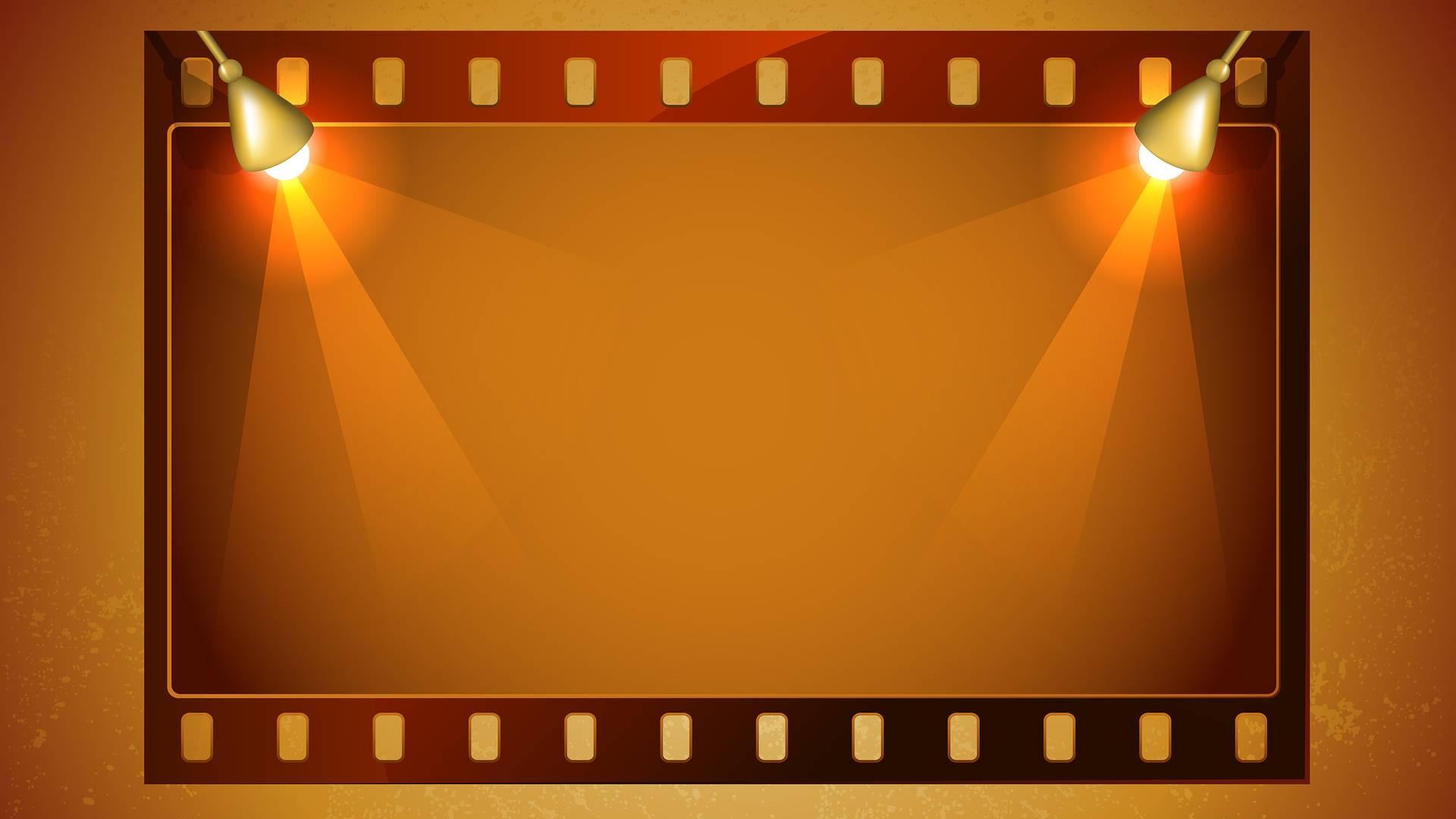 Многие из актеров — героев книги известного киноведа Эльги Лындиной, безусловно, войдут в историю современной России. По той простой причине, что все они унаследовали великие традиции русской театральной школы, которая процветала и создавала шедевры во все времена, включая нынешние. Автор книги хорошо знает творческий путь своих героев: Валерия Приемыхова, безвременно ушедших Елены Майоровой и Сергея Бодрова, гардемарина Дмитрия Харатьяна, Аллы Клюка и других
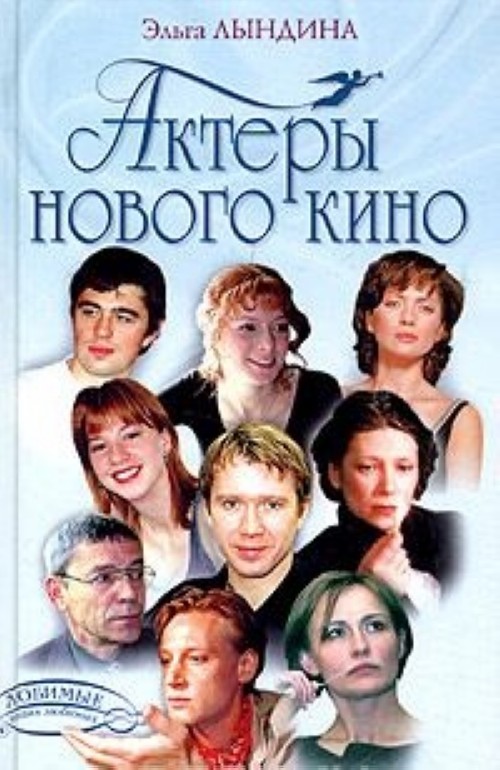